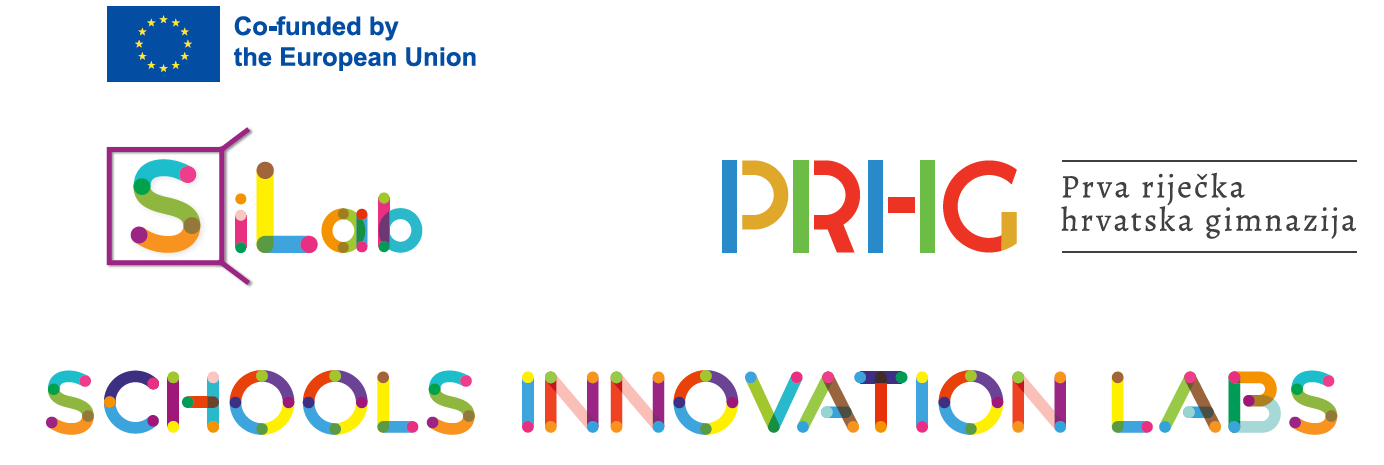 Silab – say what?
Uvođenje inovativnog laboratorija u škole
Laura Angelovski i Nina Šepić
Učionice u prošlosti
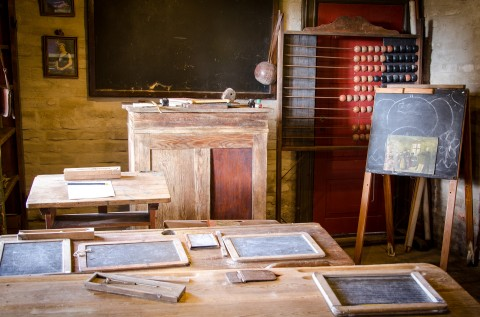 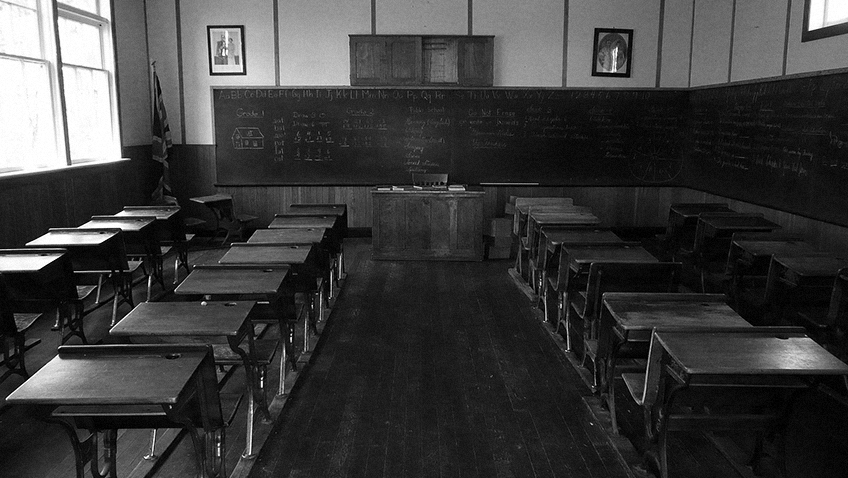 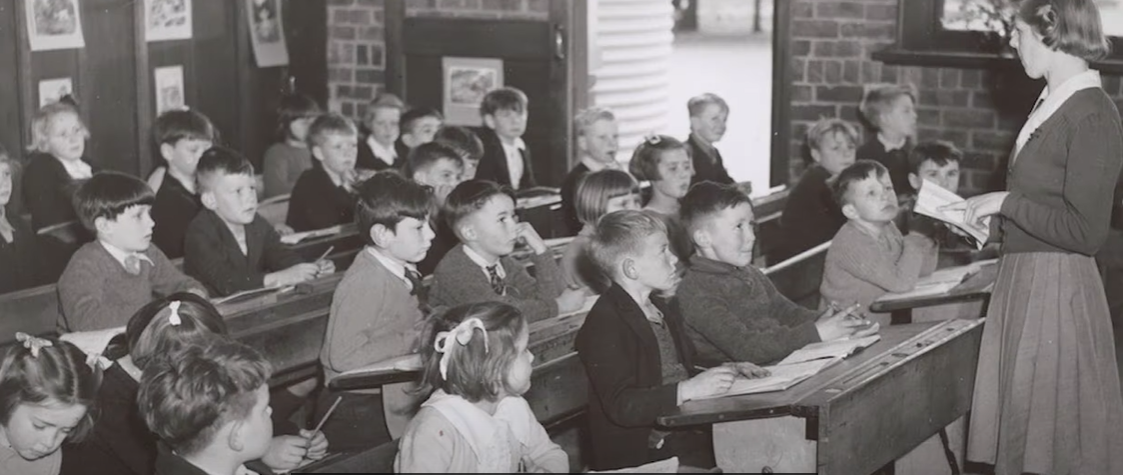 [Speaker Notes: Koliko se učionice s kraja 19. i početka 20. stoljeća razlikuju od naših današnjih učionica? Možda imamo malo modernije ploče, i djeca više ne pišu kredom po malim pločicama, osim toga u prostornim uređenjima škole koliko toga se promijenilo? Koliko se ovakve učionice realno razlikuju od učionica 21. stoljeća? Učenici su nam najčešće i dalje razvrstani jedni uz druge, unatoč reformama i dalje su učitelji jedini generatori znanja i u središtu procesa poučavanja nije učenik, već sadržaji. Reforma obrazovanja polako to mijenja, ali promjena kojoj težimo,  a to je da učenik bude u središtu nastavnog procesa ne podrazumijeva samo promjene nacionalnih kurikuluma i obrazovnih sadržaja, već podrazumijeva i promjene u metodama rada i okružja u kojem učenici uče. Današnji naglasak će biti na ovom potonjem segmentu.]
Učionice danas…
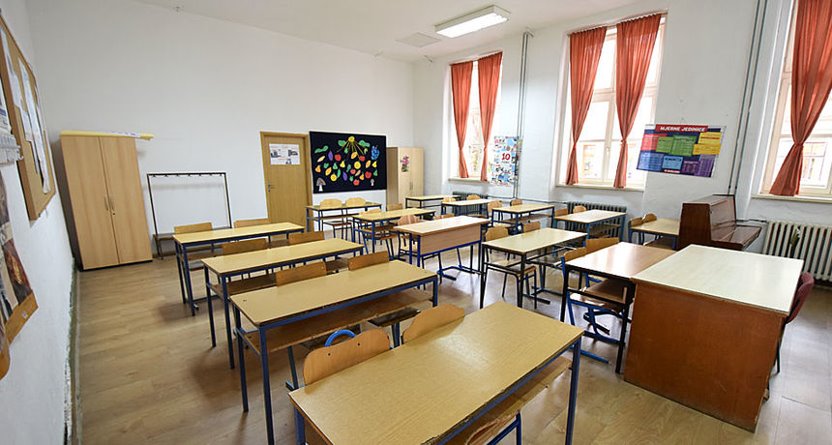 Dobro osmišljena okolina za učenje potiče:
Što je i-Lab?
I-LAB
POTICAJNA OKOLINA UTJEČE NA RAZVOJ KLJUČNIH KOMPETENCIJA UČENIKA:
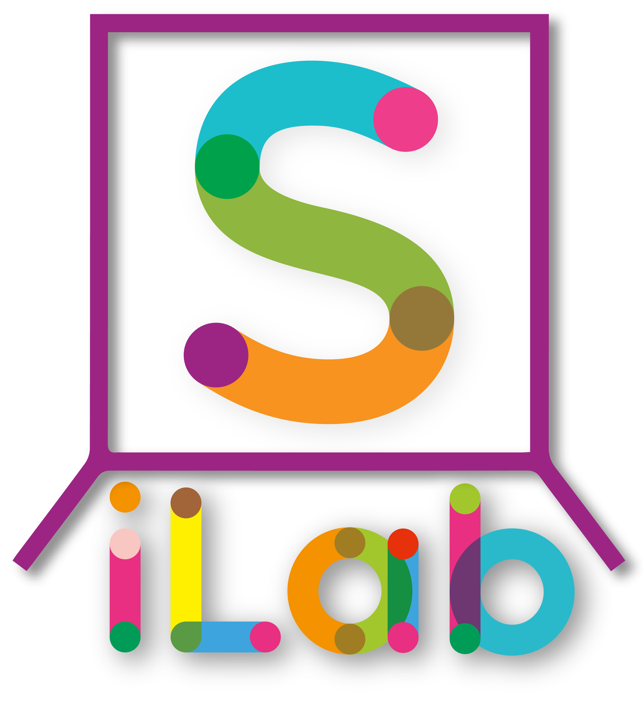 RAZMIŠLJANJE 
IZVAN OKVIRA
[Speaker Notes: IZVAN KUTIJE – KREATIVNOST – ORUIGINALNOST.- KRITIČKO MIŠLJENJE]
POTICAJNA OKOLINA UTJEČE NA RAZVOJ KLJUČNIH KOMPETENCIJA UČENIKA
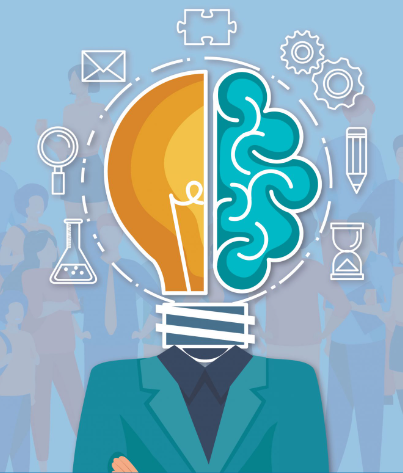 KRITIČKO MIŠLJENJE
[Speaker Notes: IZVAN KUTIJE – KREATIVNOST – ORUIGINALNOST.- KRITIČKO MIŠLJENJE]
POTICAJNA OKOLINA UTJEČE NA RAZVOJ KLJUČNIH KOMPETENCIJA UČENIKA
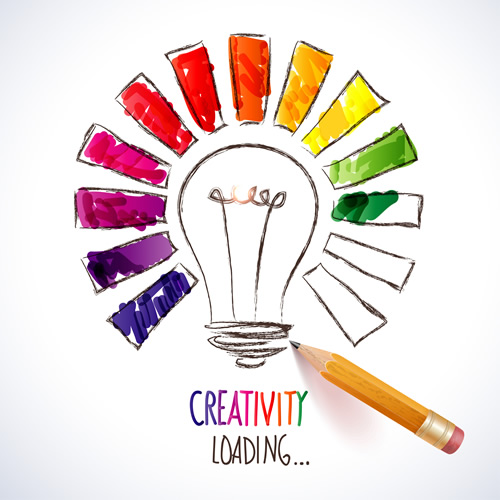 KREATIVNO RAZMIŠLJANJE
[Speaker Notes: IZVAN KUTIJE – KREATIVNOST – ORUIGINALNOST.- KRITIČKO MIŠLJENJE]
POTICAJNA OKOLINA UTJEČE NA RAZVOJ KLJUČNIH KOMPETENCIJA UČENIKA
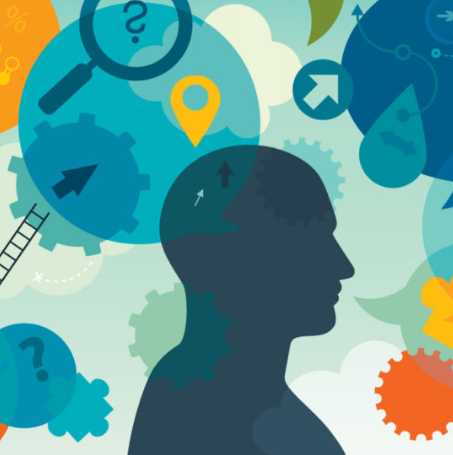 ORIGINALNO RAZMIŠLJANJE
ORIGINALNO RAZMIŠLJANJE
[Speaker Notes: IZVAN KUTIJE – KREATIVNOST – ORUIGINALNOST.- KRITIČKO MIŠLJENJE]
POTICAJNA OKOLINA UTJEČE NA RAZVOJ KLJUČNIH KOMPETENCIJA UČENIKA
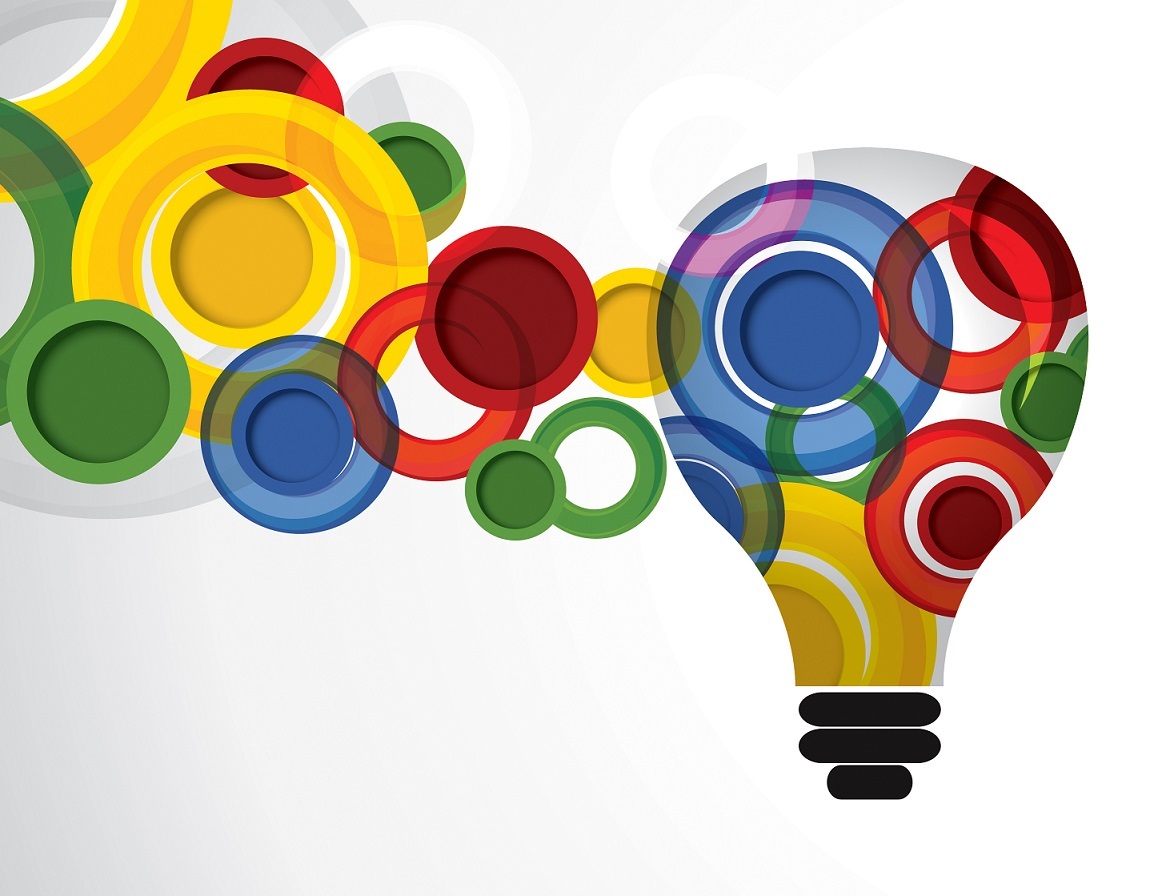 INOVATIVNO RAZMIŠLJANJE
[Speaker Notes: IZVAN KUTIJE – KREATIVNOST – ORUIGINALNOST.- KRITIČKO MIŠLJENJE]
POTICAJNA OKOLINA UTJEČE NA RAZVOJ KLJUČNIH KOMPETENCIJA UČENIKA
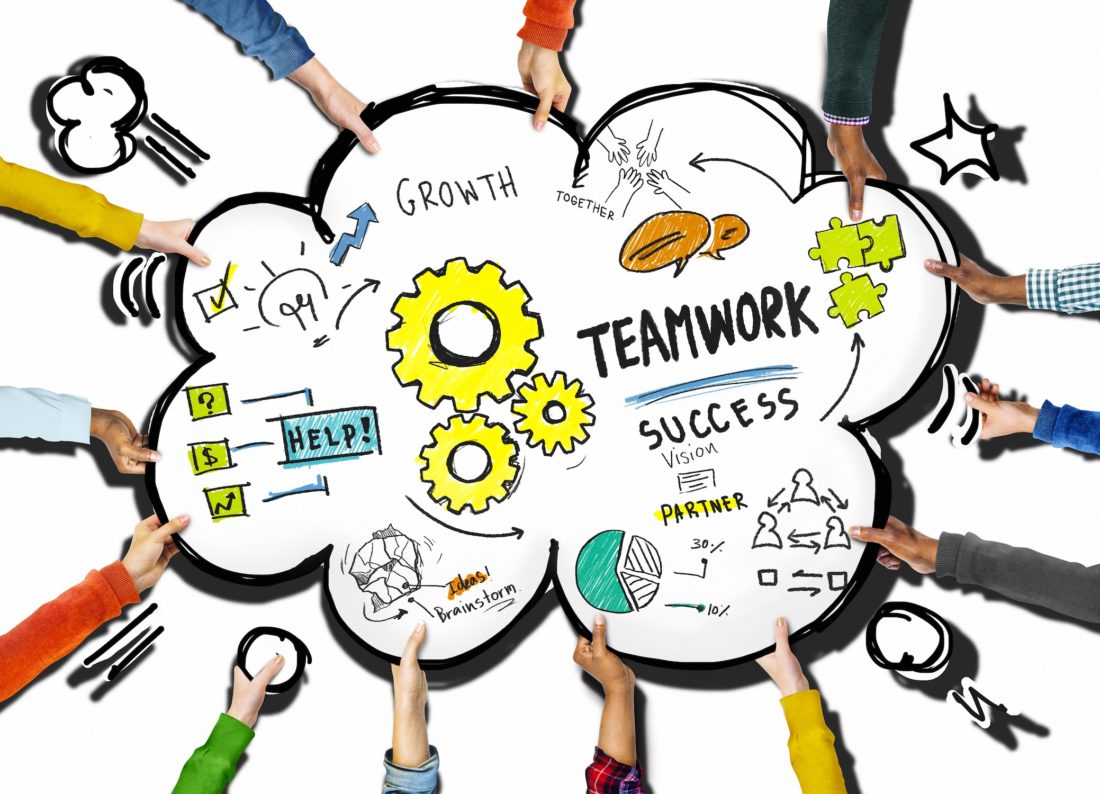 TIMSKI DUH
[Speaker Notes: IZVAN KUTIJE – KREATIVNOST – ORUIGINALNOST.- KRITIČKO MIŠLJENJE]
Primjeri kreativnih i-labova
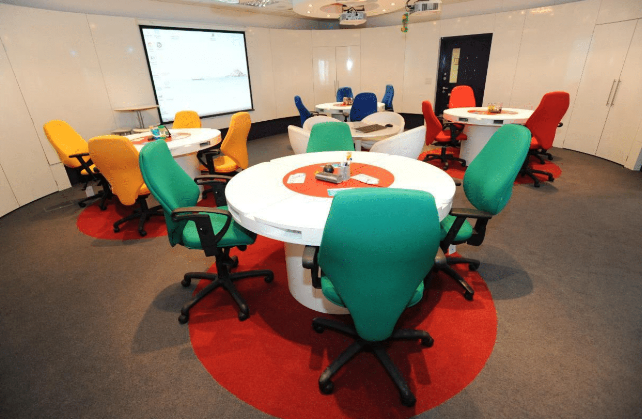 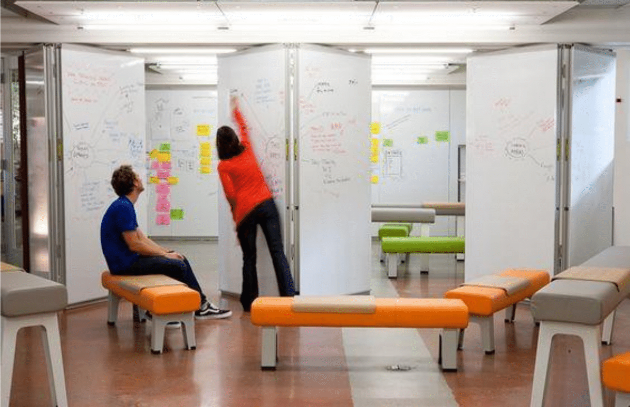 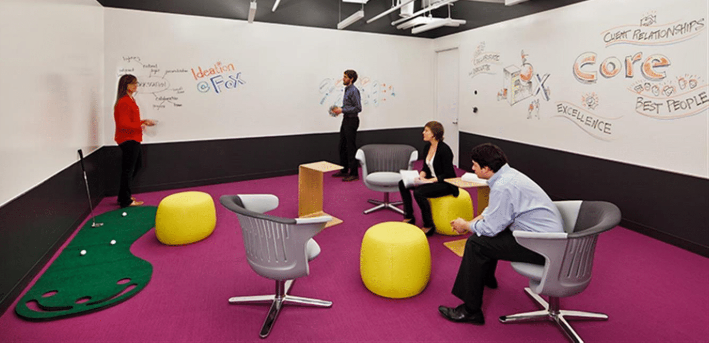 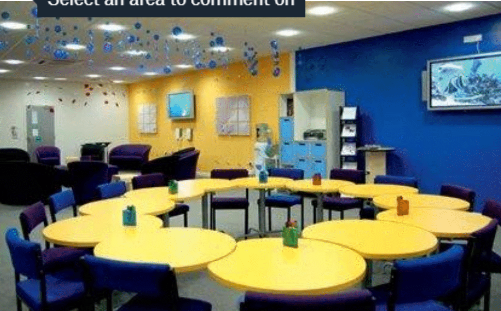 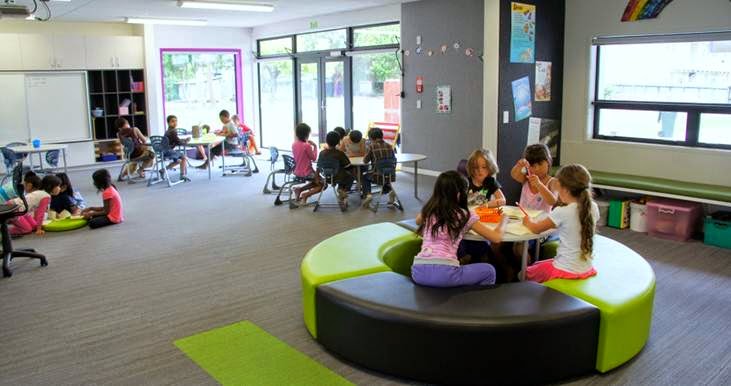 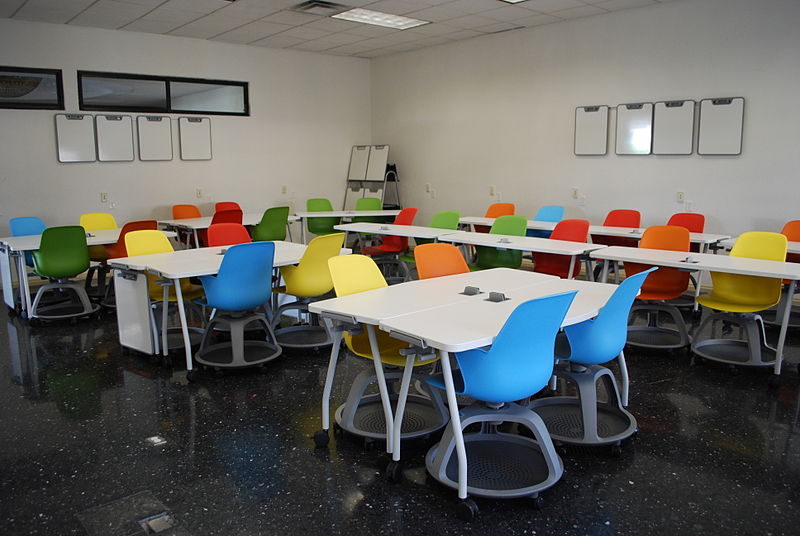 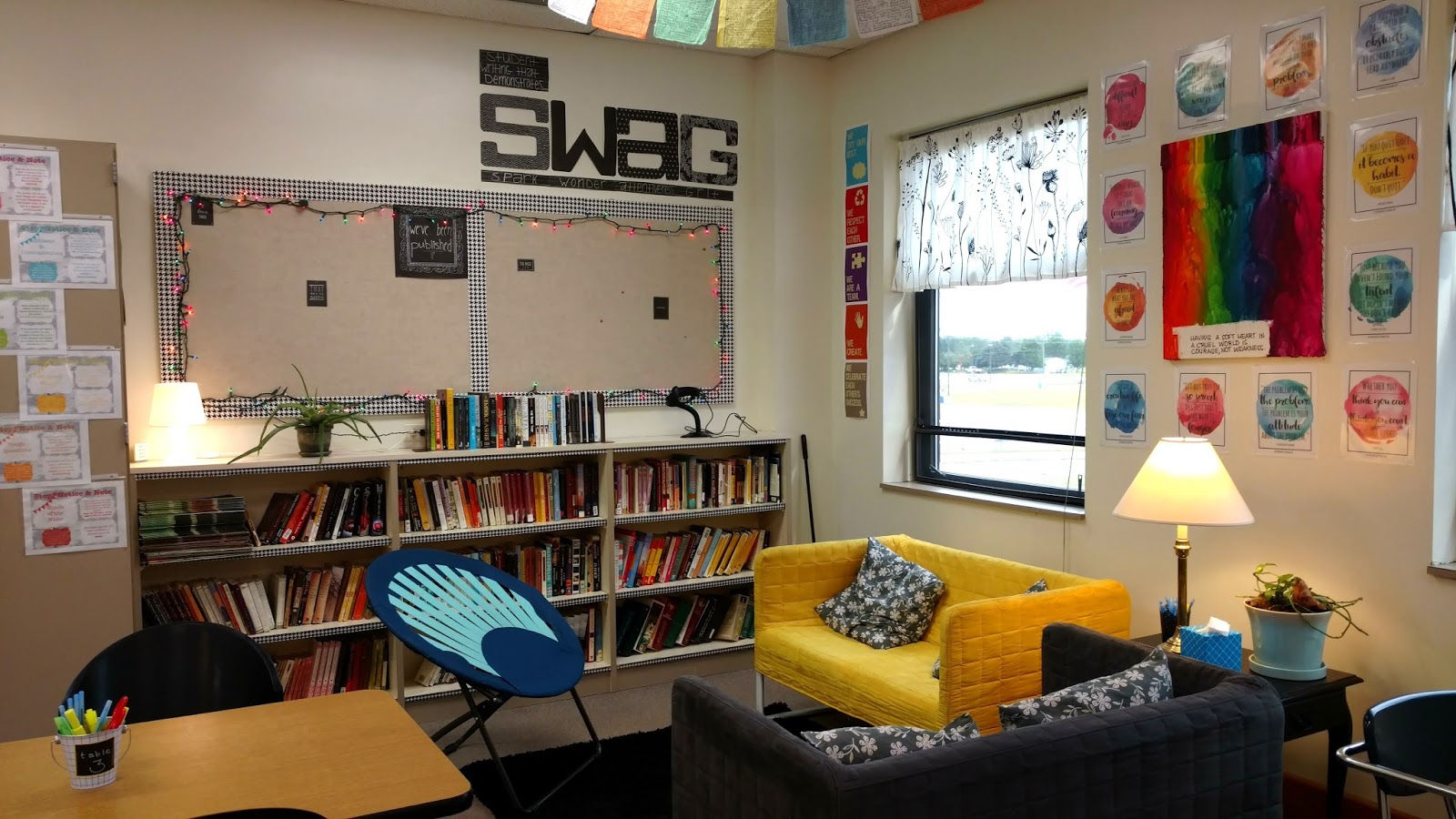 Mogućnosti uređenja
[Speaker Notes: učionica bi trebala imati odgovarajuću veličinu, fleksibilnost, dnevno svjetlo, akustične komponente i visinu stropa, boje i podne pločice. Nadalje, učionica bi trebala uključivati odgovarajuće pedagoške i tehnološke materijale koji su dostupni ovih dana, kao što su; računalnu stanicu (računalo, zvučnike, mikrofon, pisač i tako dalje), projektor, interaktivnu ploču, bijelu ploču, prijenosna računala za studente, pristup internetu, korištenje VR-a, grupna i privatna područja, interaktivne aktivnosti i tako dalje. Nadalje, uloga nastavnika trebala bi biti fasilitator.]
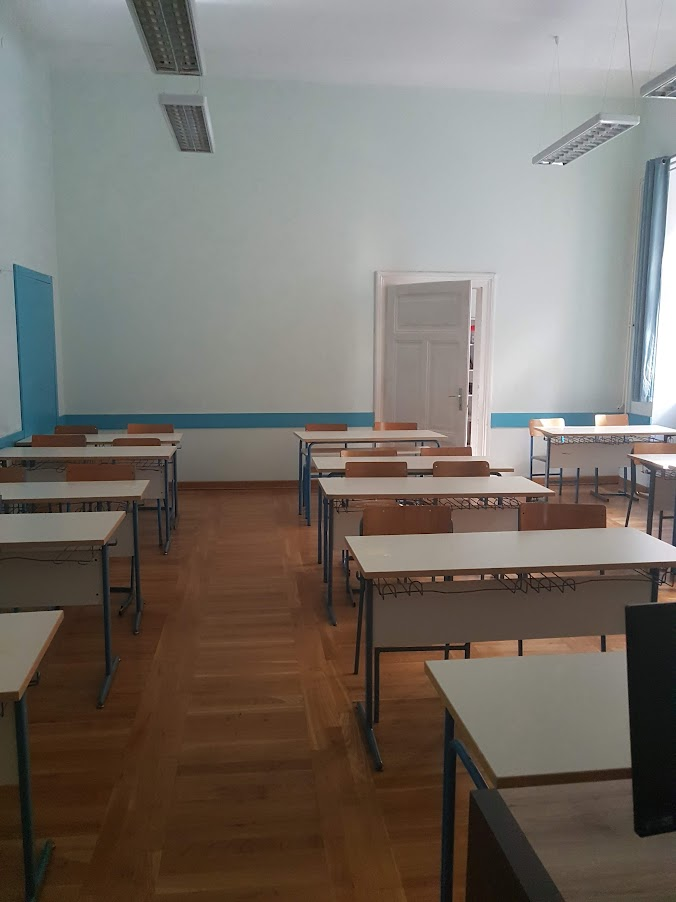 Primjer iz praksePRIJE:
i-lab u školi
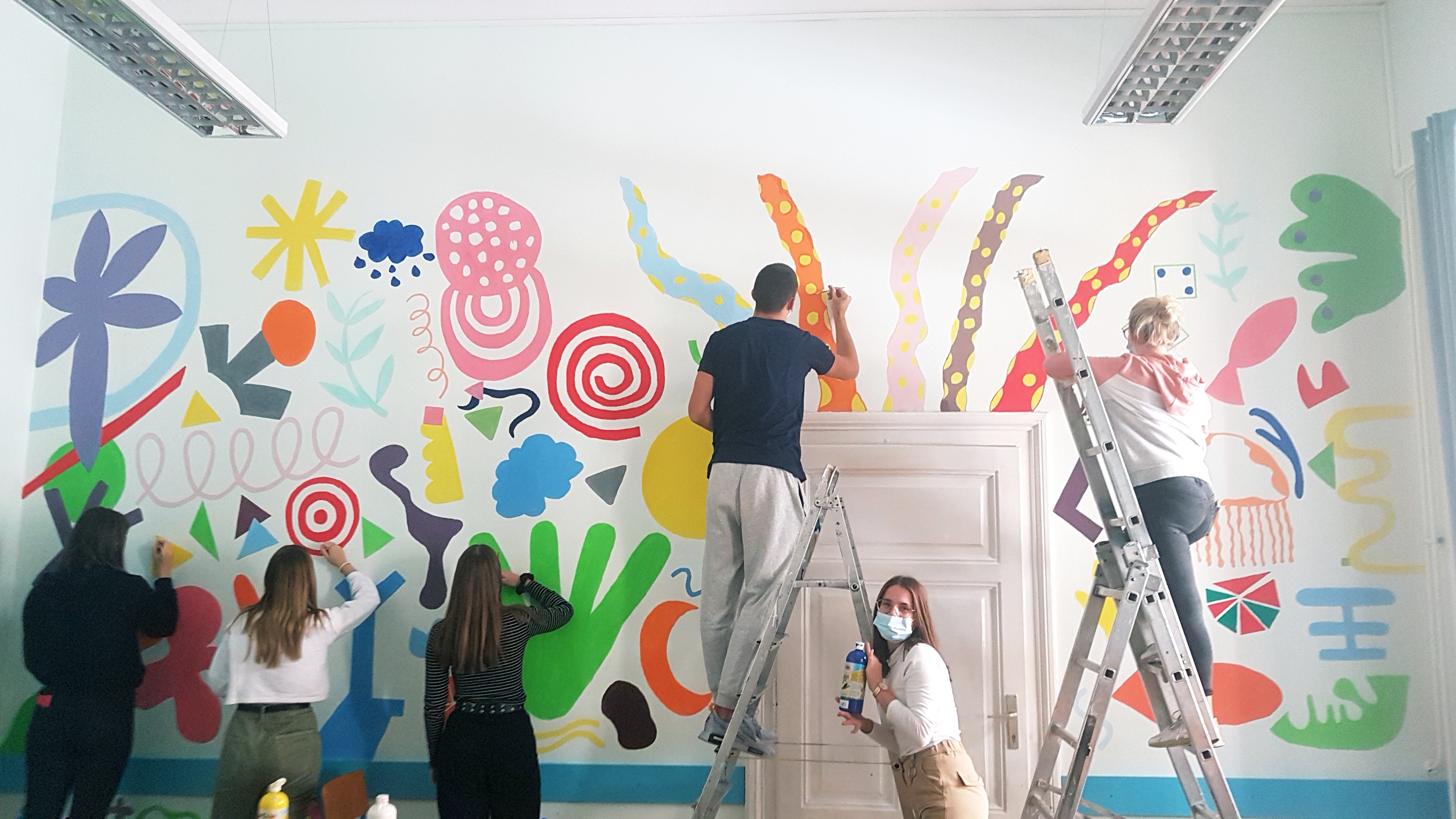 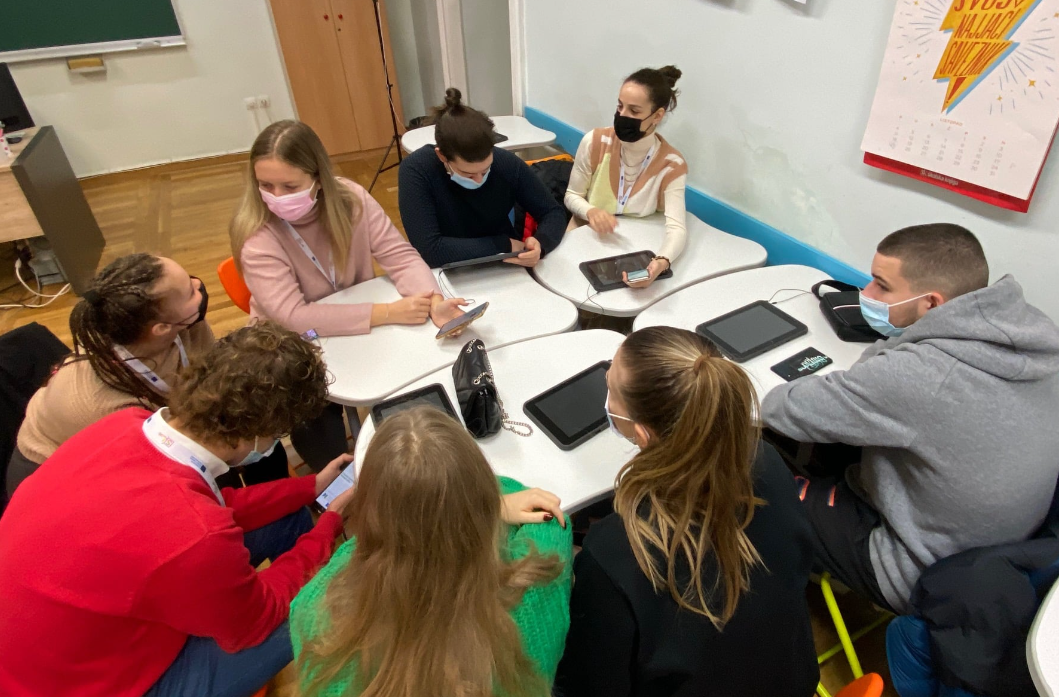 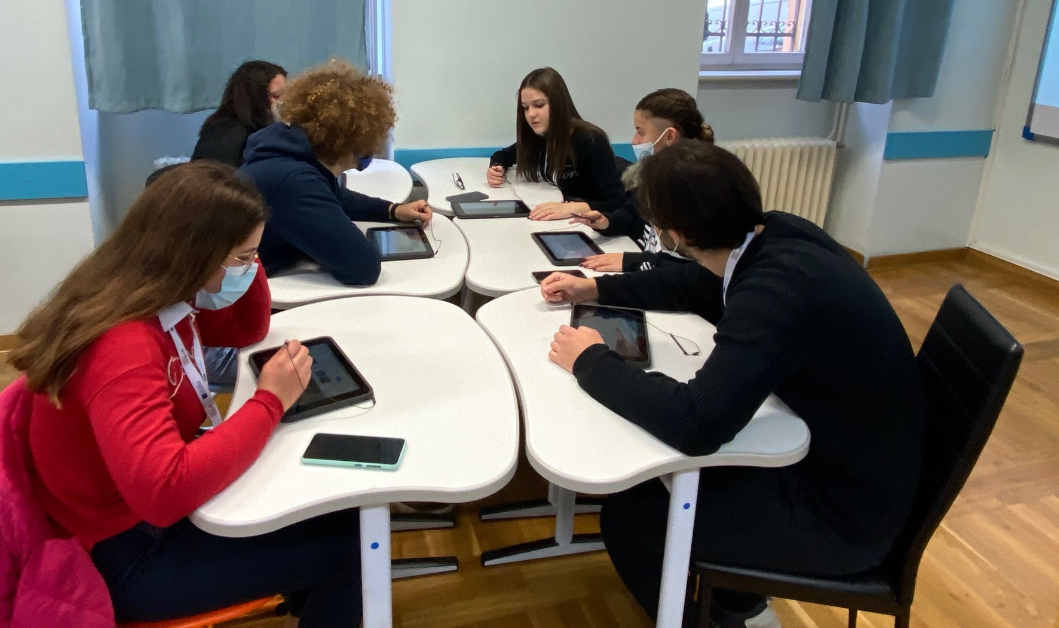 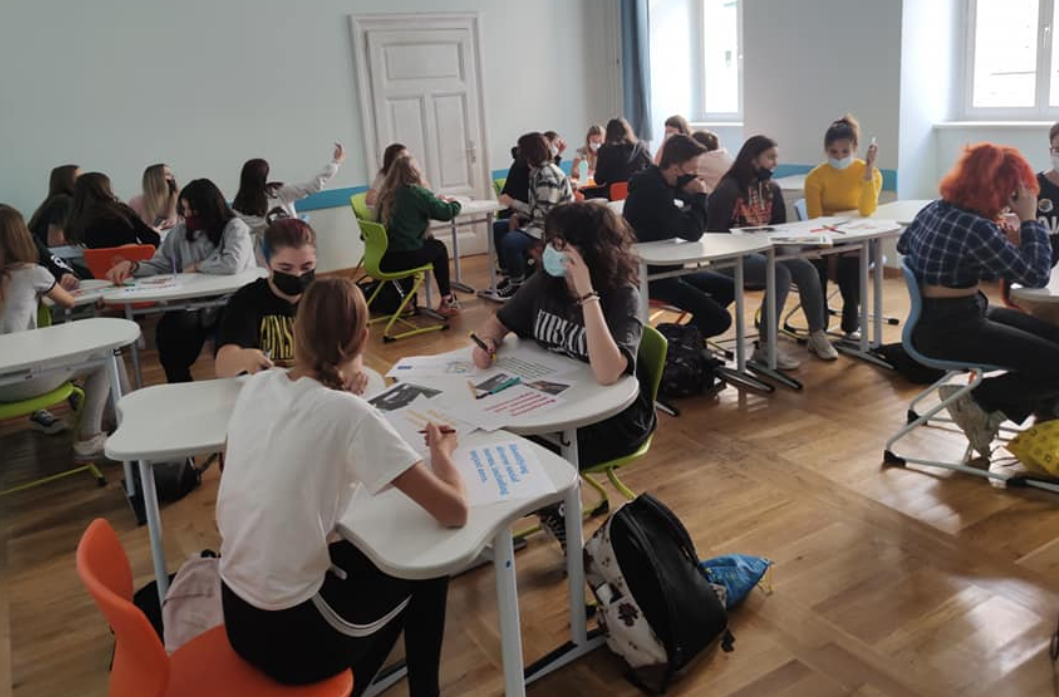 Primjeri iz prakse
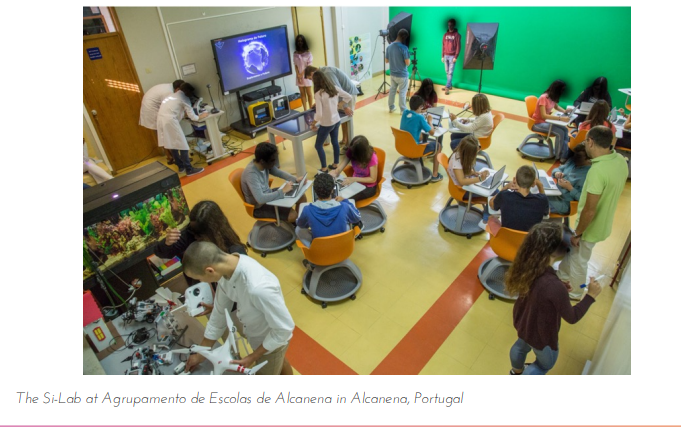 How fun this really is?
Primjeri iz prakse
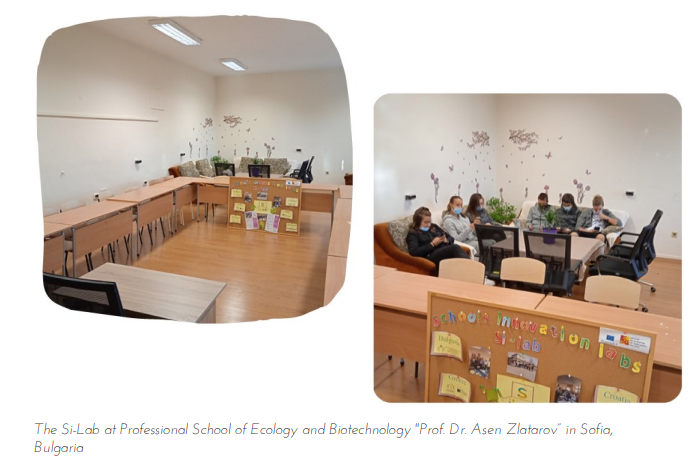 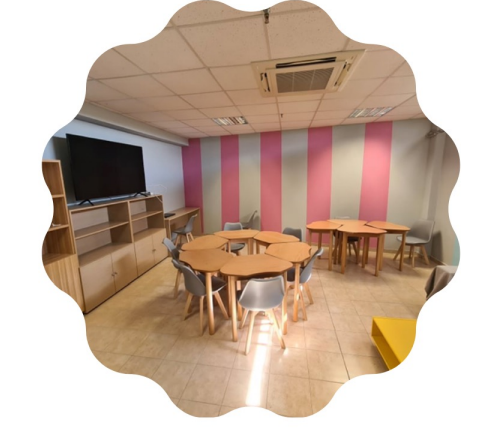 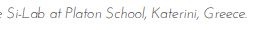 Brainstorming
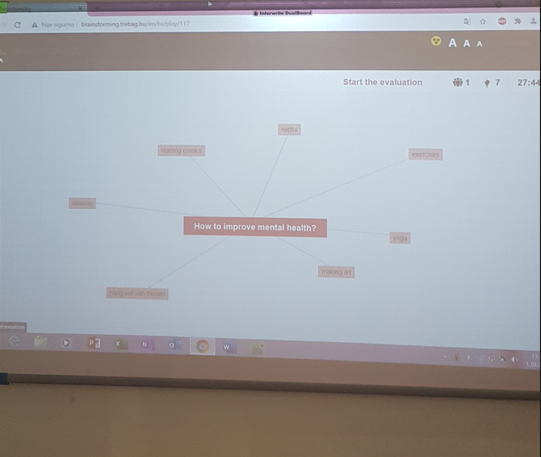 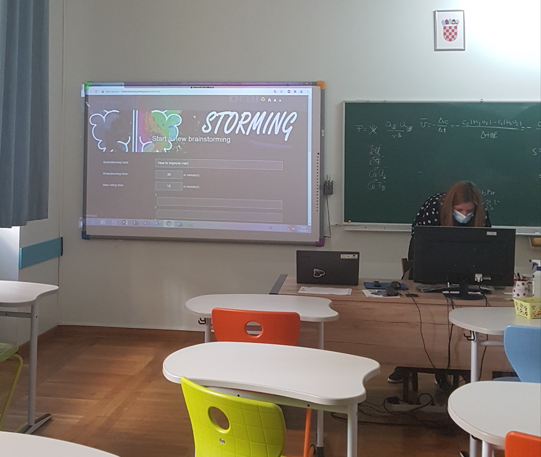 Digitalni software
Anonimnost
Rad u realnom vremenu
Mogućnost evaluacije
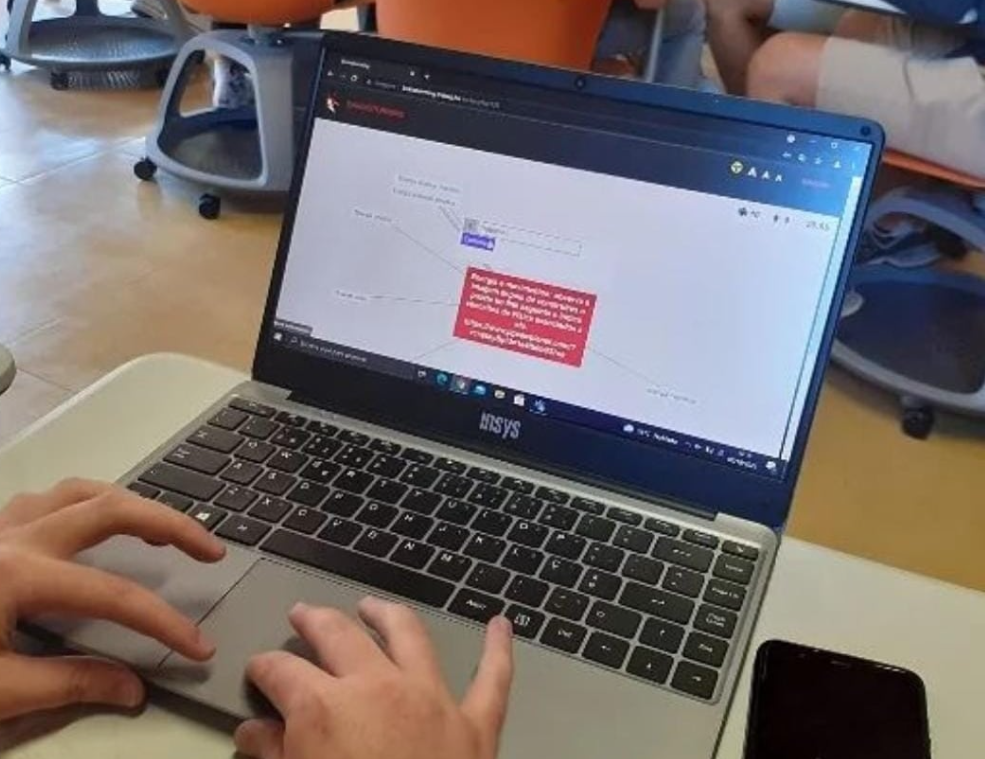 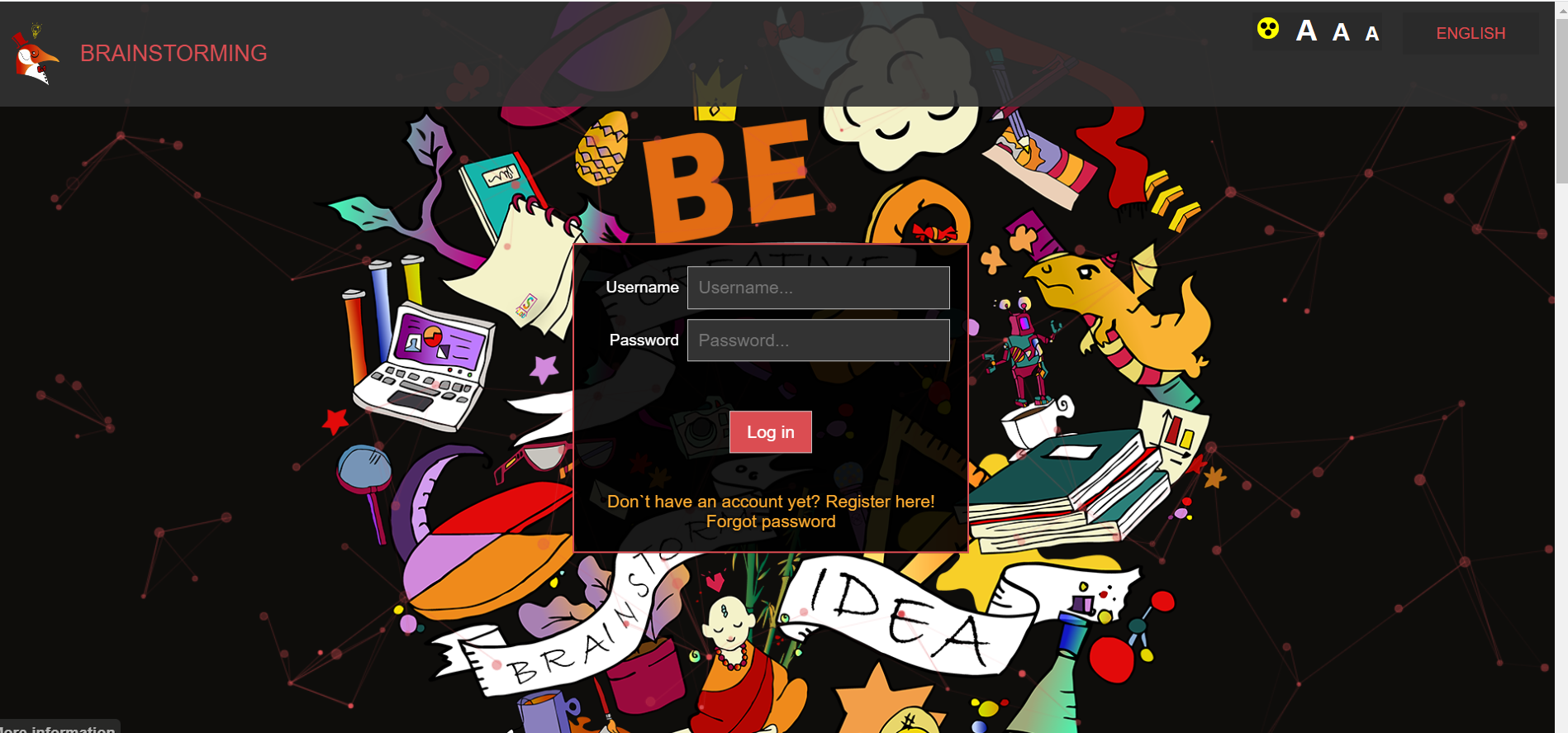 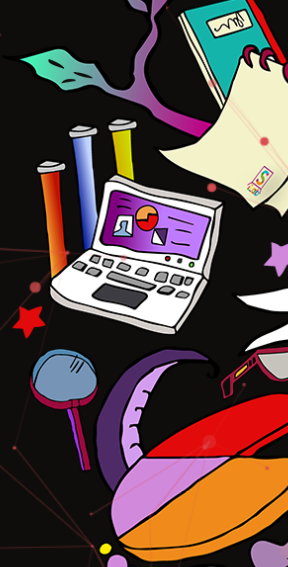 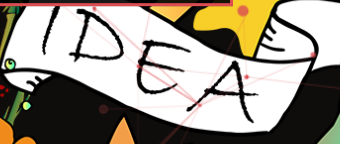 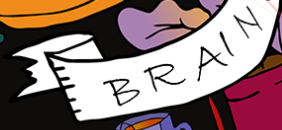 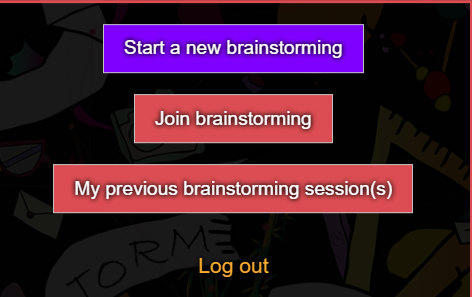 http://brainstorming.trebag.hu/en
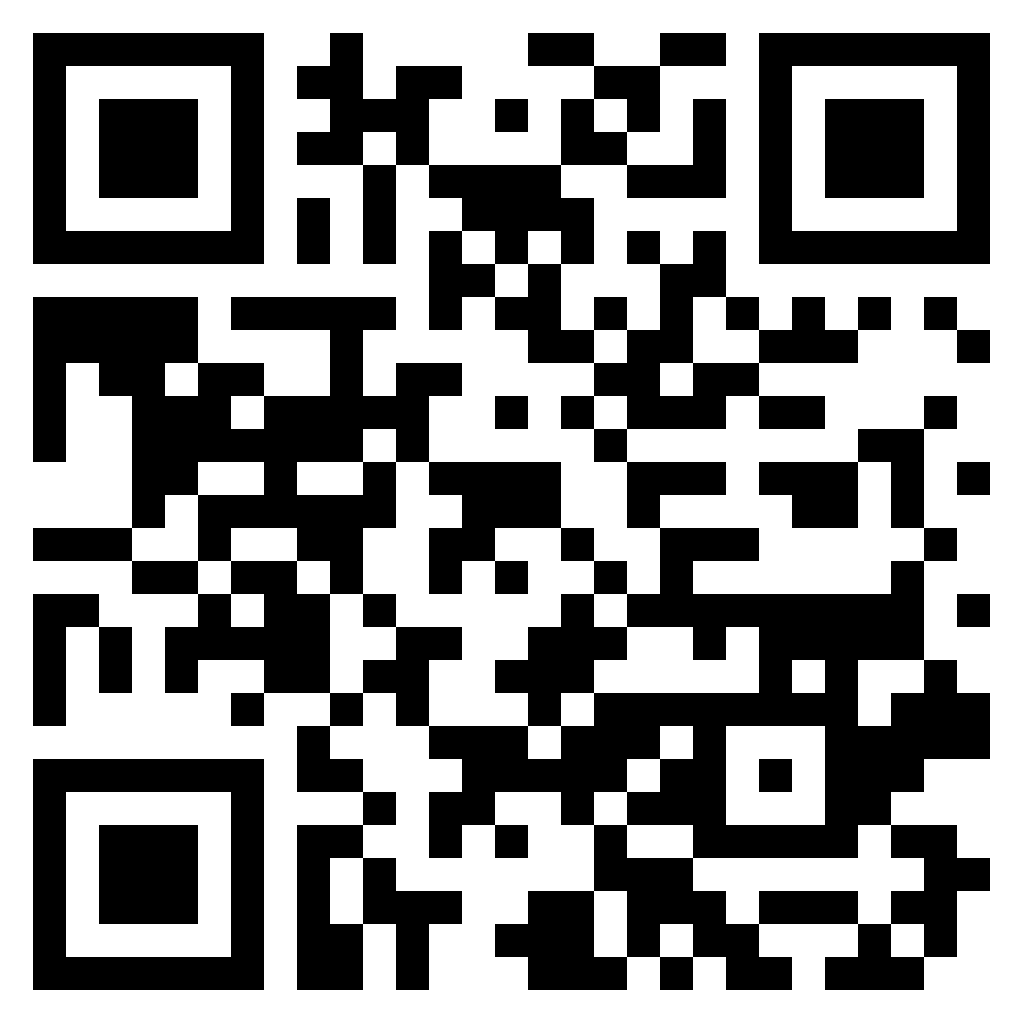 Uloga nastavnika
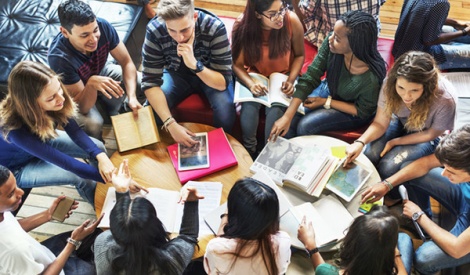 Nastava usmjerena na učenika
 Učenici uče djelovanjem
 Učitelji su facilitatori i moderatori
Tradicionalna uloga učitelja
Učitelj kao facilitator
vs.
Priručnik – kako implementirati i-lab u škole?
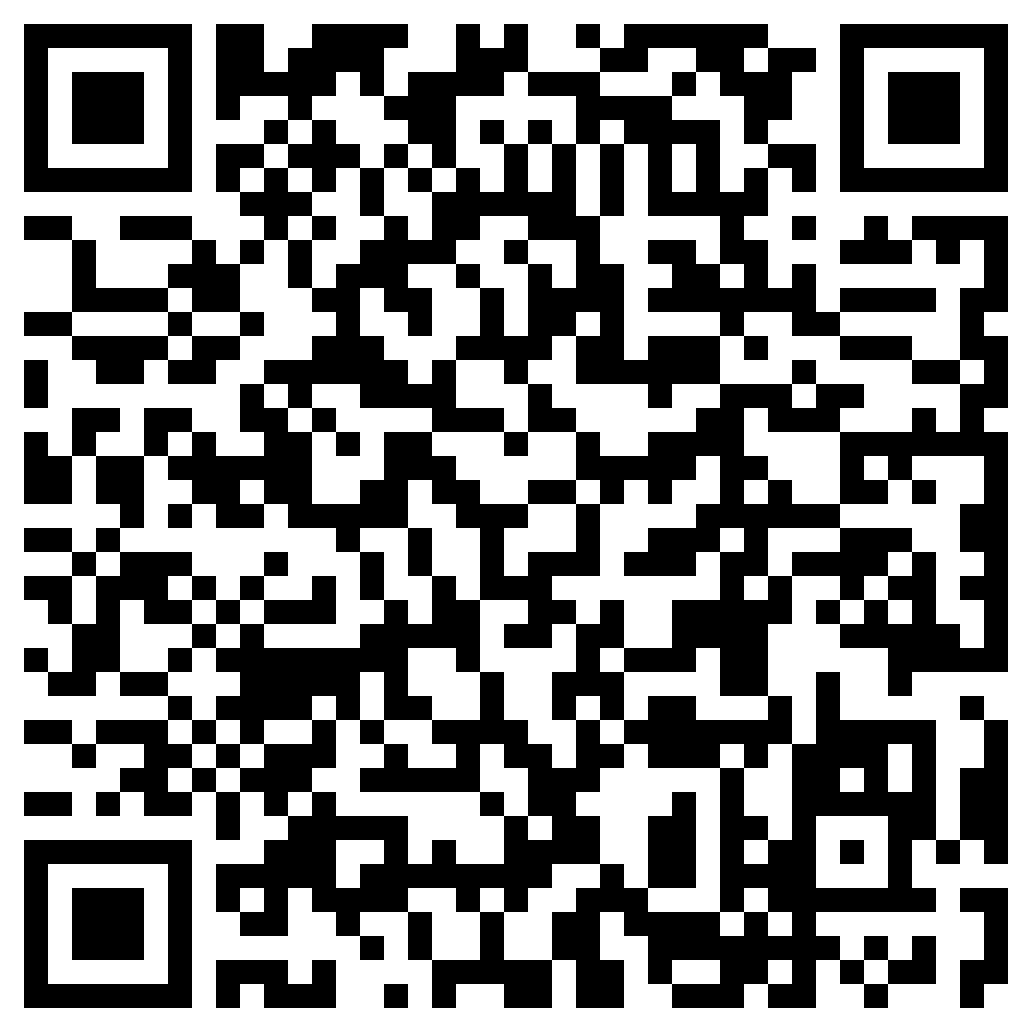 https://bit.ly/prirucnik_silab 

primjeri dobre prakse
primjeri scenarija poučavanja
Evaluacija za kraj…
bit.ly/silab-cuc



HVALA NA PAŽNJI!